Water fom te overleven, Dag 1
STEAM Camp
International School of Aruba
Agenda voor vandaag
9:20AM - 9:35AM		Setting the Stage 

9:35AM – 9:55AM		Feit of Fictie Spel

9:55AM - 10:15AM		Hoeveel Water? Activiteit
 
10:15AM – 10:30AM		Pauze

10:30AM – 11:00AM		Ecosysteem Introductie

11:00AM – 11:30AM		Cyber Onderzoek:  Maak een Mangrove

11:30AM – 12:20PM		Lunch

12:20AM – 1:40PM		Engineering Challenge: Terrarium Aquarium

1:40PM – 1:50PM		Opruimen en Reflectie

1:50PM - 2:00PM 		naar de bussen
Hoe lang kan je overleven zonder de basisbehoeften.
Rule of Three
Je kunt 3 minuten leven zonder te ademen, maar ik zou het je niet aanraden.
Rule of Three
In een hete omgeving moet je binnen 3 uur onderdak zoeken om te overleven.
Rule of Three
Na 3 dagen zonder water moet je drinken anders ga je dood 

(Ondanks deze regel zijn er mensen die tot wel 10 dagen zonder water hebben overleefd.)
Rule of Three
Je kan 3 weken zonder eten overleven, maar ik zou het niet proberen.
Importance of Water
65% van het lichaam bestaat uit water
In je bloed zit veel water, dat belangrijk is om alle voedingstoffen op hun plek in je lichaam te krijgen.
Het zorgt ervoor dat de gewrichten soepel blijven 
Als we geen water drinken, dan zijn we ook niet in staat om voedsel en andere voedingsstoffen op te nemen
Wat gebeurt er als we geen water drinken?
Water: Fact or Fiction
Source: 
United States Environmental Protection Agency
True or False?
Het water dat er nu op aarde is, is hetzelfde water als toen de aarde gevormd werd. Dus het water uit je kraan, kan dezelfde moleculen hebben dat misschien we een dinosaurus heeft gedronken.
[Speaker Notes: TRUE]
True or False?
Water is gemaakt van 2 elementen. Waterstof en zuurstof:1 waterstofdeel(H) en 
2 zuurstofdelen(O) = H20
[Speaker Notes: FALSE: Water is composed of two elements, Hydrogen and Oxygen. 2 Hydrogen + 1 Oxygen = H2O.]
True or False?
Ongeveer 75% van al het water op de wereld is zout, of anders niet drinkbaar
[Speaker Notes: FALSE: Nearly 97% of the world’s water is salty or otherwise undrinkable. Another 2% is locked in ice caps and glaciers. That leaves just 1% for all of humanity’s needs — all its agricultural, residential, manufacturing, community, and personal needs.]
True or False?
Water reguleert de temperatuur van de aarde. Maar ook van het menselijk lichaam en vervoert voedingstoffen naar al onze cellen, organen en ledematen.
[Speaker Notes: True]
True or False?
50% van de hersenen bestaat uit water, maar ook 50% van een boom is van water
[Speaker Notes: False: 75% of the human brain is water and 75% of a living tree is water.]
True or False?
Een mens kan ongeveer een maand leven zonder eten, maar alleen 2 weken zonder water.
[Speaker Notes: False: A person can live about a month without food, but less than a week without water.]
True or False?
Water is deel van een gecompiceerd systeem. Wat we op de grond verspillen komt uiteindelijk in ons water terecht, net als alle gassen die we in de lucht sturen.
[Speaker Notes: True]
True or False?
Het gemiddelde gebruik per persoon per dag in een ontwikkeld land is ongeveer 150 liter per dag.
[Speaker Notes: True]
True or False?
Bevroren water (ijs) is zwaarder dan water. Daarom drijft ijs in water.
[Speaker Notes: False: Frozen water (ice) is lighter than water, which is why ice floats in water.]
True or False?
Water zet uit met ongeveer 25% wanneer het bevriest.
[Speaker Notes: False: Water expands by 9% when it freezes.]
https://goo.gl/RDxfw1
Hoeveel water kost het?
15 Minute Break!
Wat zijn ecosystemen?
Waar alles leeft
Levende dingen hebben een plek nodig.
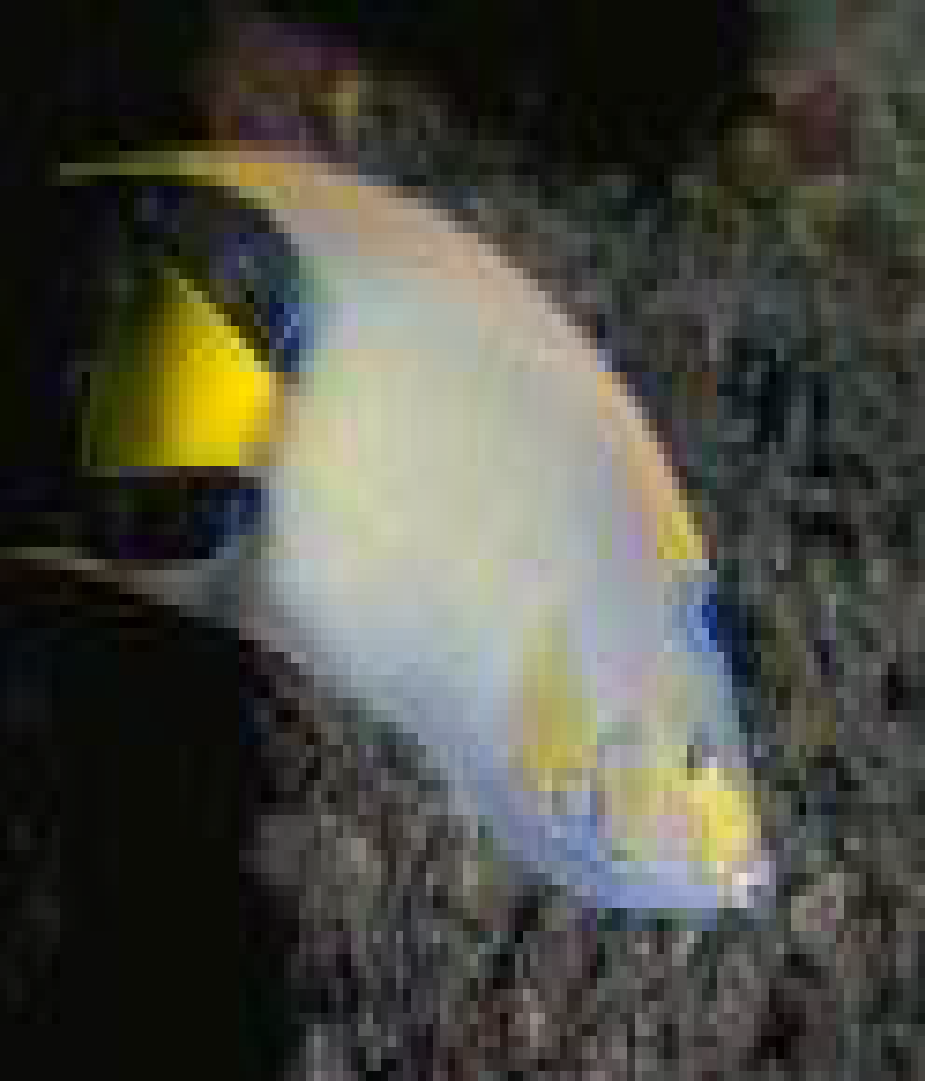 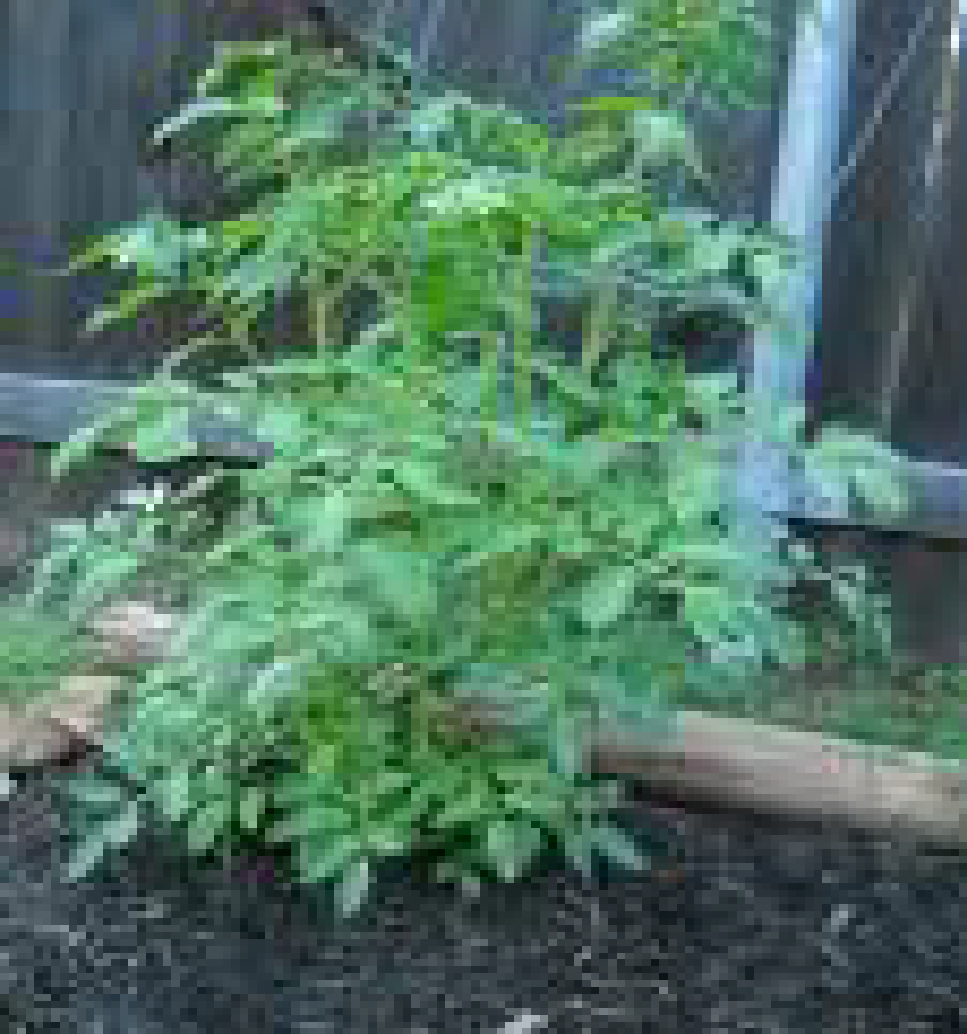 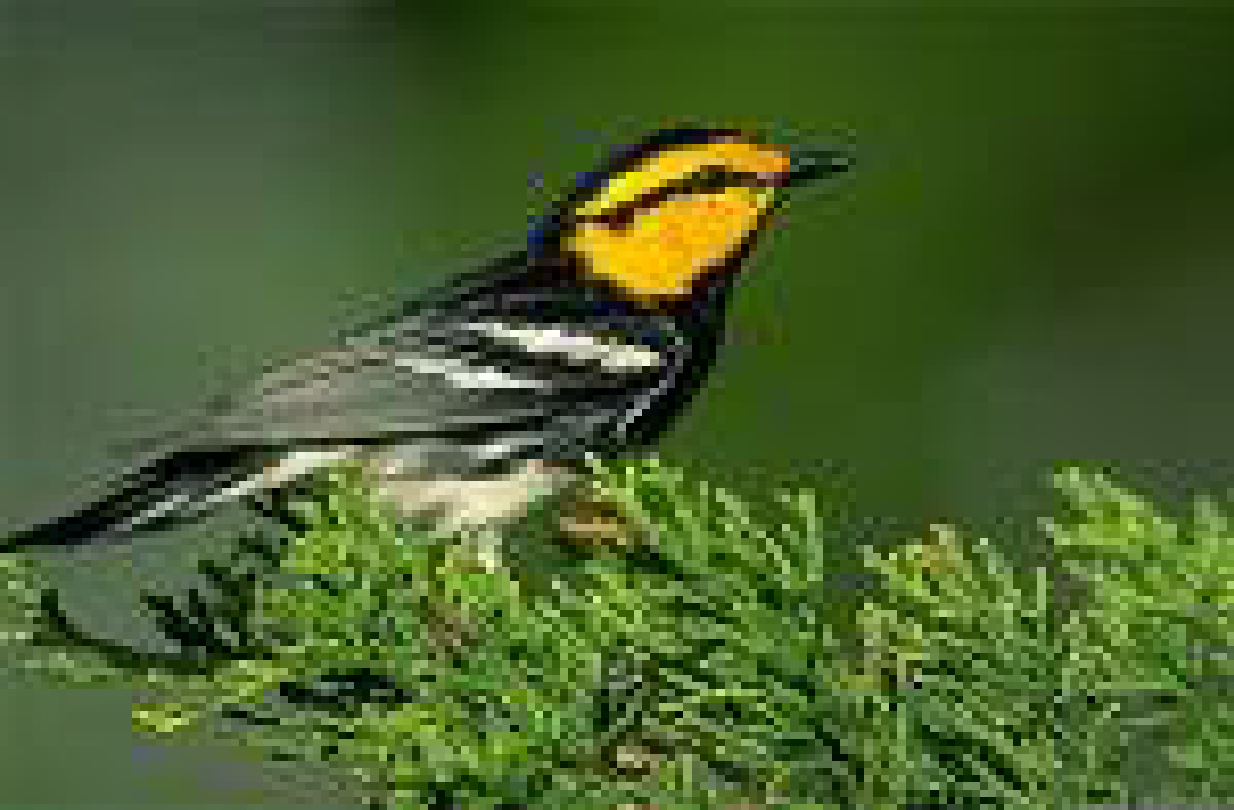 Vogels leven in de bomen en vliegen in de lucht.
Planten en bomen groeien waar er water is, grond en zonlicht.
Vissen leven in water.
leefomgeving
Alle niet levende (zoals stenen) en levende dingen maken deel uit van een leefomgeving. (environment)
Wat krijgen levende dingen van hun omgeving?
Veel levende dingen delen dezelfde dingen in hun omgeving:
Voedsel
Water
Zuurstof
ruimte
Ecosysteem
Een ecosysteem is de verzamelnaam voor alle levende en niet-levende dingen binnen een bepaalde omgeving.
Verschillende organismen in een eco-systeem.
Een groep organismen van dezelfde soort in dezelfde plek is een populatie.
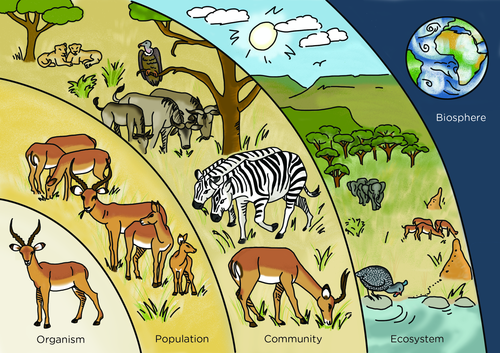 Waar planten en dieren leven
Leefgebied is waar een bepaalde soort leeft
Plek waar ze hun behoeften vinden.
Dieren krijgen water, eten en bescherming van hun leefgebied.
Organismen en hun leefomgeving
Sommige organismen kunnen alleen leven in een specifieke leefomgeving
Bijvoorbeeld: De ijsbeer zou niet overleven in de woestijn.
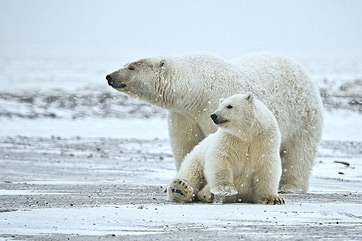 Cassificatie levende en niet-levende dingen
Levende dingen 
vissen
waterlelie
Planten
dieren
mensen
Niet-levende dingen
Lucht
Stenen
Grotten
Grond
water
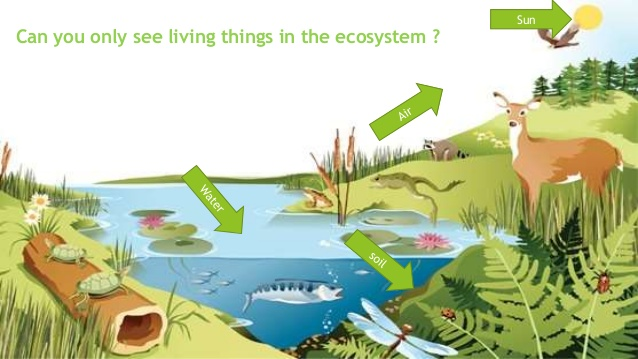 Wat zijn voorbeelden van eco-systemen?
Woestijnen
Woestijnen zijn erg droge eco-systemen
Planten en dieren kunnen overleven met weinig water
Woestijnplanten, zoals de cactus bewaren het water in hun stammen.
De wortels van de cactus gaan niet diep in de grond, maar spreiden zich ver uit.
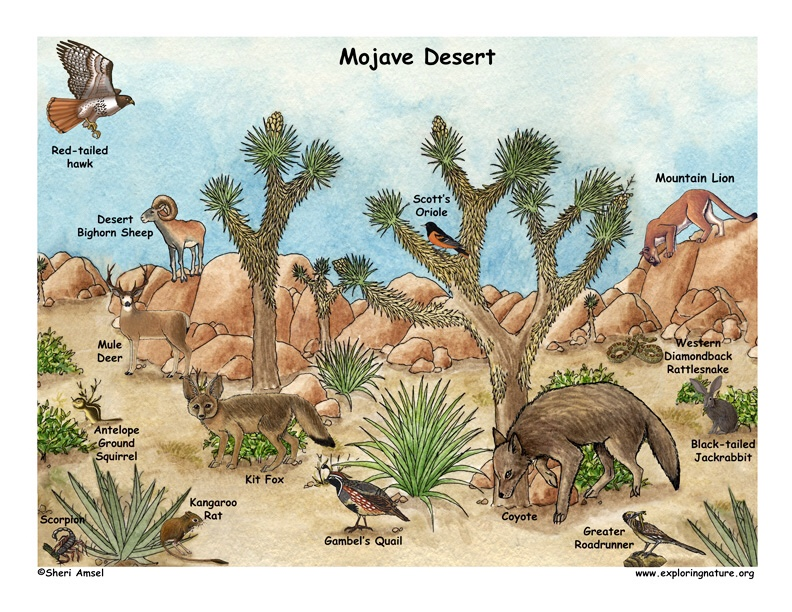 Savannes
Savannes zijn vaak grote graslanden die zomer’s warm zijn en ‘s winters koud. Er is niet veel water.
Er is meer water dan in de woestijn, maar het is vrij droog door het jaar heen.
De meest voorkomende plant is gras 
Er zijn niet veel struiken in het grasland 
Er zijn wel bomen, maar die groeien alleen bij rivieren en beekjes
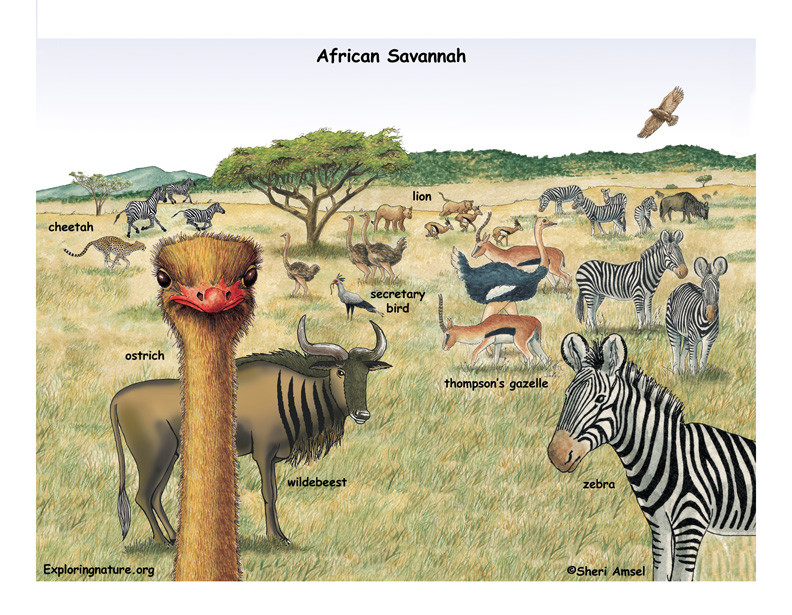 Bossen
Bossen zijn ecosystemen waar veel bomen groeien.
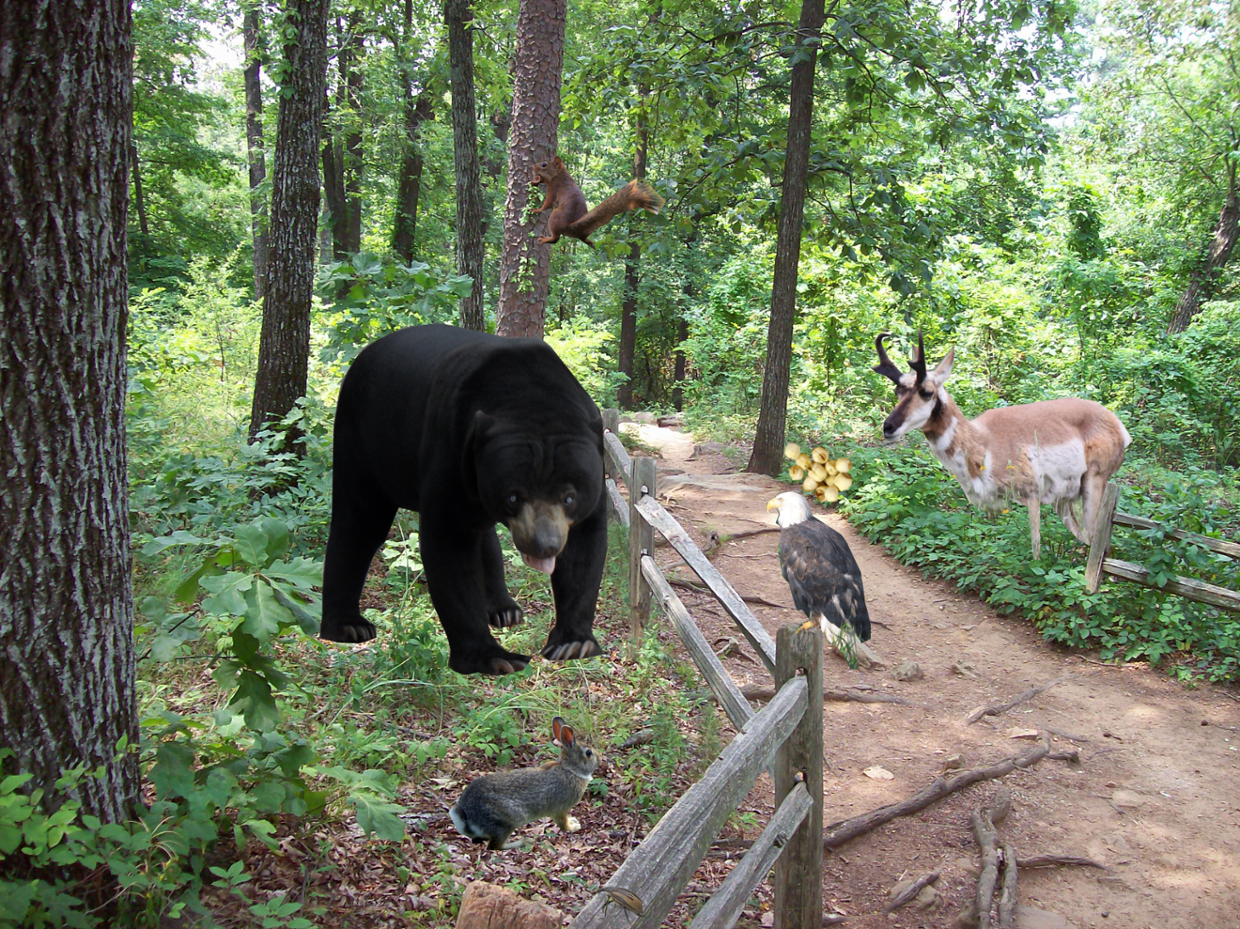 Regenwoud
Een tropisch regenwoud groeit waar het warm is en veel regent het hele jaar door.
Dieren als apen en jaguars wonen hier.
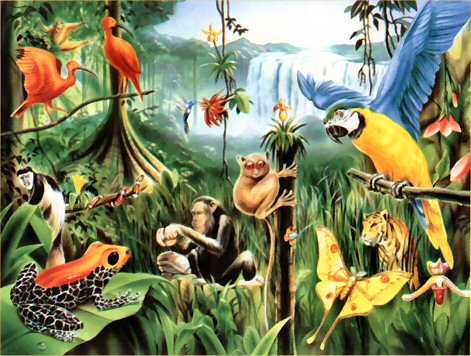 Zoetwater
Riveren, meren en vijvers hebben zoetwater.
Meren en rivieren zijn vaak samen. Sommige rivieren komen uit in een meer. Sommige meren zijn het begin van een rivier. 
Omdat meren en rivieren op elkaar lijken qua water komen veel soorten zowel in rivieren als in meren voor.
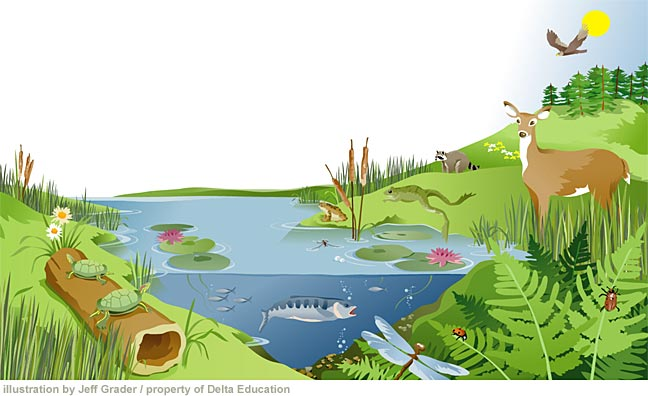 Zoutwater
Zoutwater ecosystemen zijn de zeeën en oceanen
De zeeën bedekken ongeveer driekwart van het aardoppervlak, dus dit is de meest voorkomende ecosysteem.
Haaien, schildpadden, octopus etc zijn allemaal dieren uit dit ecosysteem
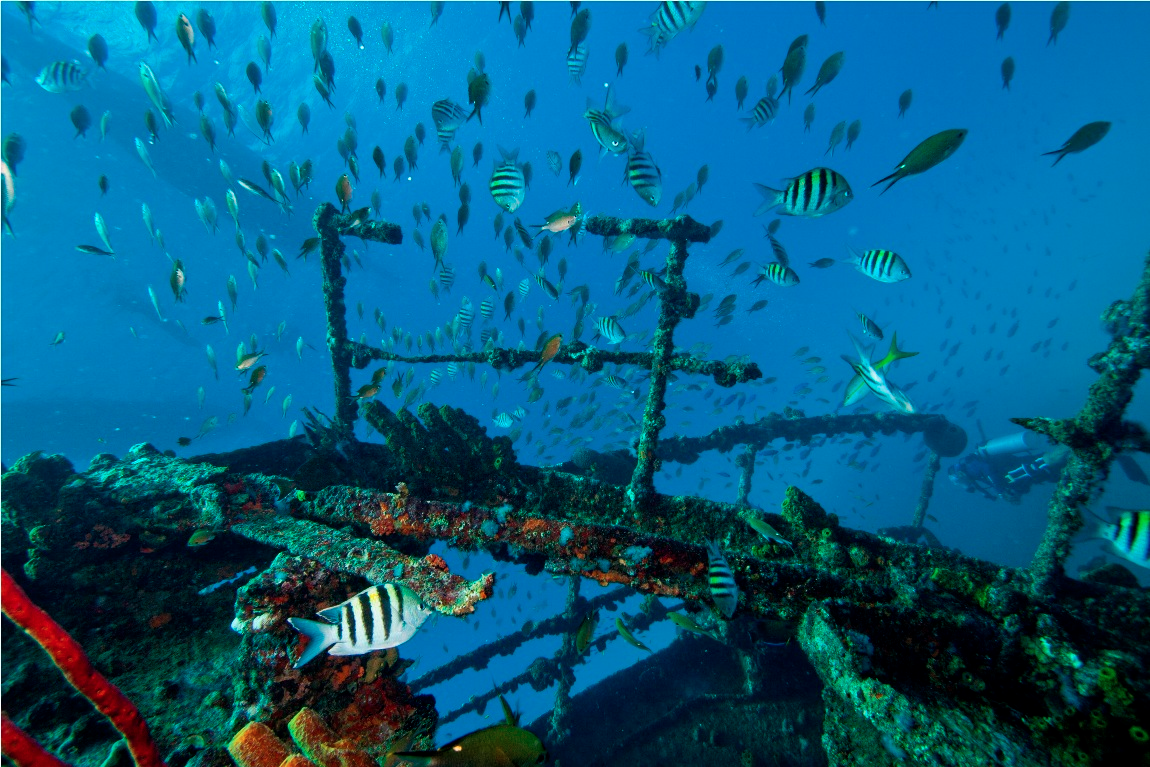 Water
Ecosystemen
Mangroves
https://goo.gl/35JzC4
Mangrove Ecosystems
Lunch!
45 jaar?!
Engineering Challenge: 
Bouw een Terrarium Aquarium
Terrarium
Aquarium
Meestal een bak van glas waar planten en dieren in worden gehouden.
Meestal een bak van glas waarin waterplanten en vissen worden gehouden
Materialen
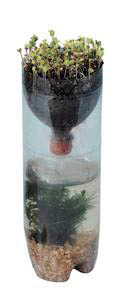 2-2 liter flessen per leerling
1 dop
Een spijker om een gaatje te maken
Hamer
1 stripje stof
scharen
Markers
Water
Grond (zand, grind en aarde)
Gras zaadjes
Clear duct tape
Elodea (waterplant)
Vuurgaranaaltje
Procedure: Dag 1
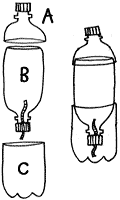 Zet lijntjes voordat je gaat knippen
Knip de top of van 1 fles
Knip de onderkant af van de andere fles
Hamer een gaatje in een van de doppen en doe het stukje stof erdoor
Doe de dop op de fles waar je net de onderkant van hebt weggeknipt.
Procedure: Dag 2
Vul de bodem op met water
Doe de garnalen erin
Doe de andere fles met de dop naar beneden in de fles met water
Gebruik de tape om de flessen aan elkaar te plakken
Vul de bovenste fles met grond
Doe de zaadjes in de grond
Gebruik het laatste stukje fles als bovenkant en tape het dicht
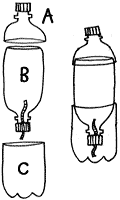